هو الحق 
«ان‌ الله هو الحق و ان مایدعون من دونه هو الباطل»
سوره لقمان، آیه30
عرفان شیعی فقاهتی
هویت‌شناسی و شاخص‌ها
تجلی «توحید شیعی»در نگرش، احساس و رفتار فردی و جمعی
مسائل بحث:
مدعای عرفان شیعی فقاهتی چیست؟
چه تمایزی با عرفان های دیگر دارد؟
چه ضرورتی دارد؟
فرضیه بحث:
1. عرفان شیعی فقاهتی = دست یابی به شهود قلبی خداوند، از مجرای قلب معصوم، با التزام به دستورات شرع در کلیه سطوح آن

2. عرفان شیعی فقاهتی، رقیب 10 نوع عرفان دیگر است.

3. عرفان شیعی فقاهتی دعوت تمدنی دین و محصول نهایی نظام معرفتی، قانونی و فرهنگی دین است.
توضیح: هویت عرفان(سند شماره یک)
خداشناسی قلبی 
(تلاش برای رؤیت قلبی خداوند)

قال الصادق علیه‌السلام:
أَنَّ الرُّؤْيَةَ عَلَي‌ وَجْهَيْنِ: رُؤْيَةُ الْقَلْبِ وَ رُؤْيَةُ الْبَصَرِ؛
فَمَنْ عَنَي‌ بِرُؤْيَةِ الْقَلْبِ فَهُوَ مُصِيبٌ،وَ مَنْ عَنَي‌ بِرُؤْيَةِ الْبَصَرِ فَقَدْ كَفَرَ بِاللَهِ وَ بِـَايَاتِهِ

َلَكِنْ رَأَتْهُ الْقُلُوبُ بِحَقَآئِقِ الإيمَانِ. 

(تفسیر برهان،‌ ج2 ص583 – بحار، ج4 ص54)
زیرساخت مرکزی عرفان:

حقیقت داشتن عالم باطن، عالم غیب، عالم وحدت
+ 
حقیقت داشتن احاطه آنها بر زندگی انسان و 
سرنوشت‌سازی آنها برای انسان


اتصال به توحید (وجود بینهایت)
تعاریف:
حکمت= الحكمه هي العلم باعيان الاشياء علي ما هي عليه و العمل بمقتضاه.
عرفان= معرفه الرب بتجلّیاته و کیفیه ظهورها و رجوعها

حکمت‌وعرفان شیعی: 
شناسایی برهانی و شهودی «نظام هستی» و 
کیفیت رابطه خالق و مخلوق و حرکت به سوی کمال 
با الهام از آموزه‌های شیعی

محورهای مرکزی فلسفه و عرفان:

1. تبیین هویت وجود و خصوصیات آن
2. تبیین هویت علت‌ومعلول و رابطه آنها
3. تبیین هویت علم‌وعالم‌ومعلوم و رابطه آنها
4. تبیین هویت حرکت در هستی
5. تبیین نظام عالَم
خروجی‌ها در زندگی: 

1. روش تعمیق آگاهی‌ها
2. معرفت‌الله و راه گسترش آن
3. هویت نبوت و ولایت
4. هویت معاد و موقعیت آن در هستی
5. فلسفه عملی فردی و اجتماعی (اخلاقی، حقوقی، سیاسی)
دست‌یابی به زیرساخت‌های تمدن‌سازی
[Speaker Notes: دست‌آوردهای صدرایی:
اصالت وجود، وحدت وجود،وحدت تشکیکی، وحدت شخصی، امکان فقری، مناط احتیاج به علت، اضافه اشراقی، حرکت جوهری، رابطه ثابت و متغیر، اتحاد عاقل و معقول، برهان صدیقین، بسیط الحقیقه، علم واجب، جسمانیه الحدوث روحانیه البقاء، تجرد خیال، النفس فی وحدتها کل القوی، امکان اشرف، معاد جسمانی]
]وحی* (فلسفه + عرفان )f[ = حکمت متعالیه

خروجی‌های حکمت متعالیه: 

مبانی فلسفه اخلاق اسلامی
فلسفه حقوق اسلامی
فلسفه سیاست اسلامی
مبانی انسان‌شناسانه
مبانی جامعه‌شناسانه
مبانی تربیتی
مبانی آموزشی
فلسفه هنر
مبانی معرفت‌شناسانه
فلسفه فرهنگ 
فلسفه تمدن
عرفان
نقشه راه تمدنی
فلسفه
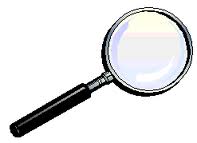 کارکرد خاص عرفان:
ارائه کیفیت حرکت انسان در عوالم
هویت علم عرفان شیعی فقاهتی:
توصیف، تحلیل و سنجش مشاهدات قلبی، با عقل و نقل (سند شماره دو)

مسائل علم عرفان:
1. تحلیل توحید خداوند
2. تحلیل اسماء و صفات خداوند
3. تحلیل کیفیت خلق کردن خداوند (نحوة ربط خالق و مخلوق)
4. تحلیل منظور از معرفت به خداوند
5. تحلیل مراتب معرفت
6. تحلیل راه رسیدن به کمال معرفت (وصول به کمال انسانی)
رقبای عرفان شیعی فقاهتی:
1. عرفان بدون خدا
2. عرفان بدون توحید
3. عرفان همه خدایی
4. عرفان بدون شریعت
5. عرفان بدون ولایت
6. عرفان بدون عقل
7. عرفان عقل مدار
8. عرفان عُزلتی
9. عرفان بدون کرامت
10 . عرفان بدون استاد
[Speaker Notes: مانند آيات و روايات توحيديه، برخي خطب نهج‌البلاغه، روايات كيفيت انتشاء اسماء‌الله، روايات تجلي و ظهور، لقاء‌الله، مقام ولايت ...
نمونه و مصداق قابل درك براي مخاطب عرضه كند.
اعم از داخلي و خارجي مانند اكنكار، اشو، كاستاندا، ذن، و ...
در تمام مواردِ «اثبات كند» در علم عرفان، منظور اثبات با برهان عقلي است. (استفاده از شهود براي تبيين و استفاده از برهان براي اثبات صدق و اعتبارِ شهود)
خصوصيات علم حضوري، كيفيت پيدايش و تحولات آن
فعل و فيض خداوند؛ تجليات اسماء و صفات الهي
مانند: عالم مثال، خيال، ملكوت، جبروت، لاهوت، قوس صعود و نزول، حضرات خمس، احديت،‌ واحديت، وجود منبسط، فيض اقدس و مقدس]
هویت عرفان شیعی فقاهتی:

تلاش عقلی و قلبی 
براساس شریعت 
در بستر زندگی اجتماعی
برای شهود توحید
انعکاس یافته از قلب ولی معصوم
دعوت عرفان شیعی فقاهتی:

به معرفت اجمالی خداوند اکتفا نکنیم؛ 
در چهارچوب فقه و اخلاق شرعی، سطح فهم و ادراک خود از توحید خداوند، ولایت پیامبر اکرم و ائمه طاهرین علیهم‌السلام و از زندگی، به‌سوی کمال معرفت و معرفت قلبی ارتقاء دهیم.

كَمَالُ مَعْرِفَتِهِ تَوْحِيدُهُ وَ كَمَالُ تَوْحِيدِهِ نَفْيُ الصِّفَاتِ عَنْه‏
کافی، ج1 ص141

أَفْتَحَ‏ عَيْنَ‏ قَلْبِهِ‏ وَ سَمْعَهُ حَتَّى يَسْمَعَ بِقَلْبِهِ وَ يَنْظُرَ بِقَلْبِهِ إِلَى جَلَالِي وَ عَظَمَتِي‏
الارشاد، ج1 ص204

شِيعَتُنَا هُمُ الْعَارِفُونَ بِاللَّهِ الْعَامِلُونَ بِأَمْرِ اللَّهِ أَهْلُ الْفَضَائِلِ النَّاطِقُونَ بِالصَّوَاب
محصول و نتیجه عرفان شیعی فقاهتی: (سند شماره سه)
به معرفت فزایندة متصل به بی‌نهایت از خداوند و کل هستی دست می‌یابد.
«سُبْحانَ اللَّهِ عَمَّا يَصِفُون‏ إلَّا عِبادَ اللهِ الْمُخْلَصينَ» صافات/159 

به کمال عبودیت می‌رسد یعنی قلب او مجرای اراده و فیض الهی می‌شود. 
(کل هستی و نحوة خلق کردن و ربط خداوند با مخلوقات را در قلب خود مشاهده می‌کند و واسطه‌ای برای جریان فیض خداوند به مخلوقات می‌شود.)

قَالَ رَسُولُ اللهِ صَلَّي‌ اللَهُ عَلَيْهِ وَ ءَالِهِ: قَالَ اللَهُ: مَا تَحَبَّبَ إلَيَّ عَبْدِي‌ بِشَيْءٍ أَحَبَّ إلَيَّ مِمَّا افْتَرَضْتُهُ عَلَيْهِ. وَ إنَّهُ لَيَتَحَبَّبُ إلَيَّ بِالنَّافِلَةِ حَتَّي‌ أُحِبَّهُ. فَإذَا أَحْبَبْتُهُ كُنْتُ سَمْعَهُ الَّذِي‌ يَسْمَعُ بِهِ، وَ بَصَرَهُ الَّذِي‌ يُبْصِرُ بِهِ، وَ لِسَانَهُ الَّذِي‌ يَنْطِقُ بِهِ، وَ يَدَهُ الَّتِي‌ يَبْطِشُ بِهَا، وَ رِجْلَهُ الَّتِي‌ يَمْشِي‌ بِهَا، إذَا دَعَانِي‌ أَجَبْتُهُ، وَ إذَا سَأَلَنِي‌ أَعْطَيْتُهُ – محاسن برقی، ج1 ص291
تعریف وحدت وجود:
یک وجود حقیقی نامحدود منشاء نمود کثرات است.

سه محور دارد:
وجود فی‌نفسه، بنفسه، لنفسه (مستقل ذاتی) فقط یکی است
کثرات، پوچ نیستند و وجود دارند اما غیرمستقل و مرتبط با وجود مستقل.
نحوة ربط کثرات به آن وجود مستقل، به‌نحو تجلی، ظهور و نمود است، 
نه به‌نحو خروج (ولادت) و نه‌ به‌نحو ولوج (درآمیختن)
استدلال برهانی:
مقدمه اول:
وجود محدود، محدود‌کننده می‌خواهد +
محدود‌کنندة نهایی نباید خود محدود باشد
پس محدود‌کننده نهایی، نامحدود است.
مقدمه دوم:
وجود نامحدود، هیچ مرتبه و موقعیتی برای وجود دیگری باقی نمی‌گذارد و الا اگر چیز دیگری موجود باشد به همان‌ اندازه وجود نامحدود را محدود می‌کند. +
مگر اینکه آن چیز وجودش در برابر وجود نامحدود نباشد بلکه ظهور و بروزی از خود او باشد. (مانند نفس)
نتیجه
پس تمام موجودات ماسوی الله، وجودی مستقل در کنار او و چسبیده به او ندارند بلکه جلوه و ظهور و نمود او هستند. 

عین او نیستند چون محدودند، غیر او نیستند چون او نامحدود است
معانی عینیت:
عینیت عرفی = تساوی از همه جهات
عینیت فلسفی = تساوی ماهوی (آتش خارجی با آتش ذهنی)
عینیت قوه و فعل = تساوی غایی (هسته هلو و درخت هلو)
عینیت حمل = تساوی در اصل وجود (جزء آخر طیف رنگ زرد عین جزء اول آن است)
عینیت عرفان = عینیت مطلق و مقید (لابشرط مقسمی)
 (زید و عمرو و بکر با وجود اینکه عین انسانند اما عین مقسم نیستند، مطلق در کلیه مراتب مقید حضور دارد)